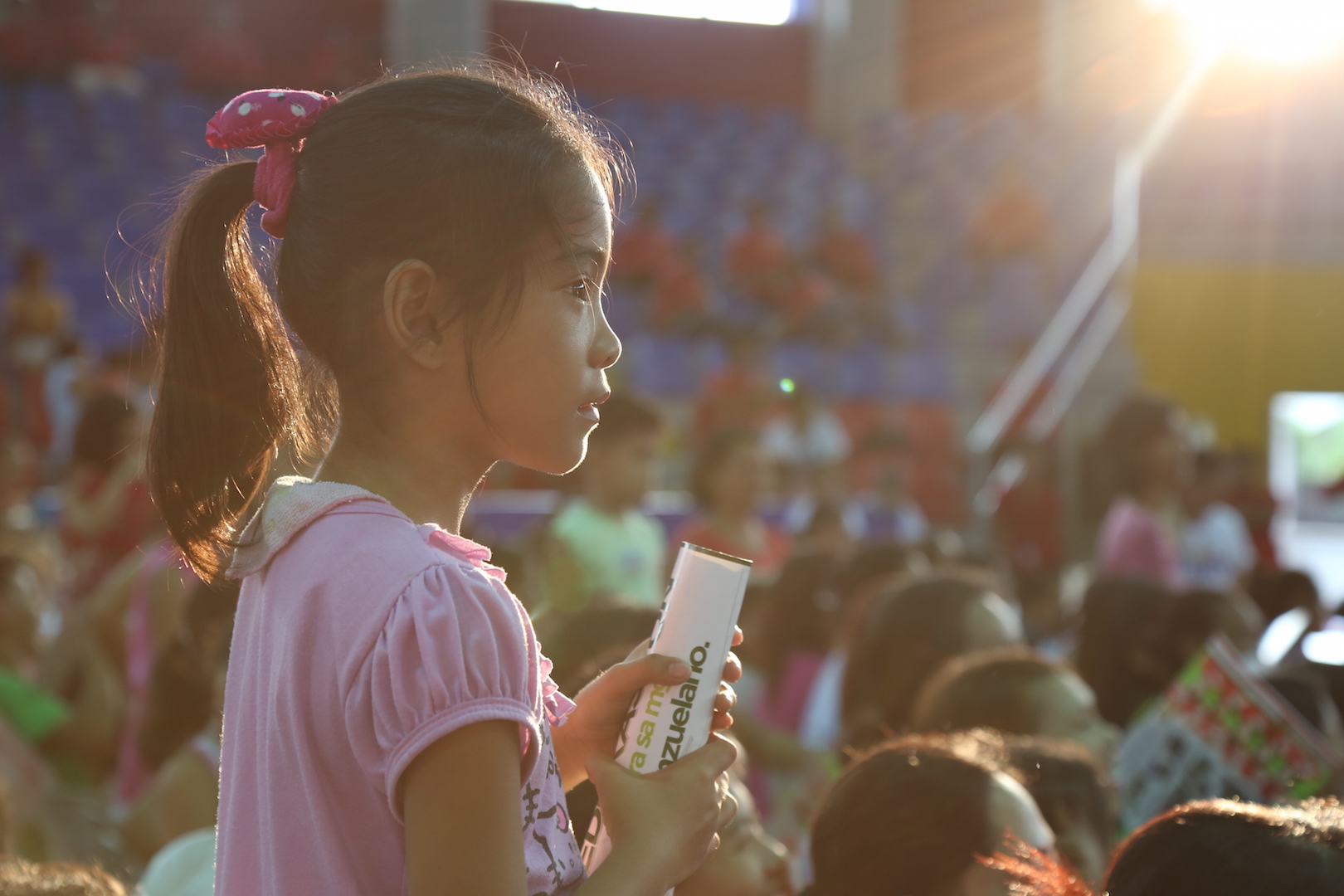 THE FUTURE DIRECTIONS AND CHALLENGES OF PHILIPPINE EDUCATION
20TH ANNIVERSARY AND MID-YEAR CONVENTION 2023
Philippine Association for Teachers of Educational Foundations – United Professionals for the Development & Advancement of Teacher Education (PATEF-UPDATE), Inc.
May 18, 2023 | Century Park Hotel
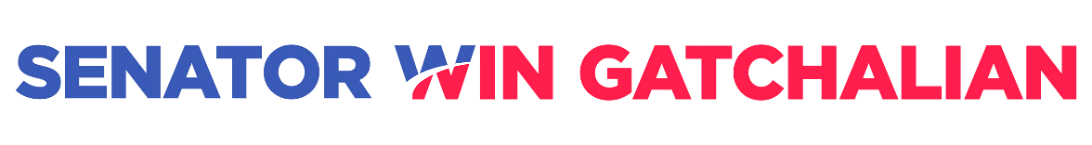 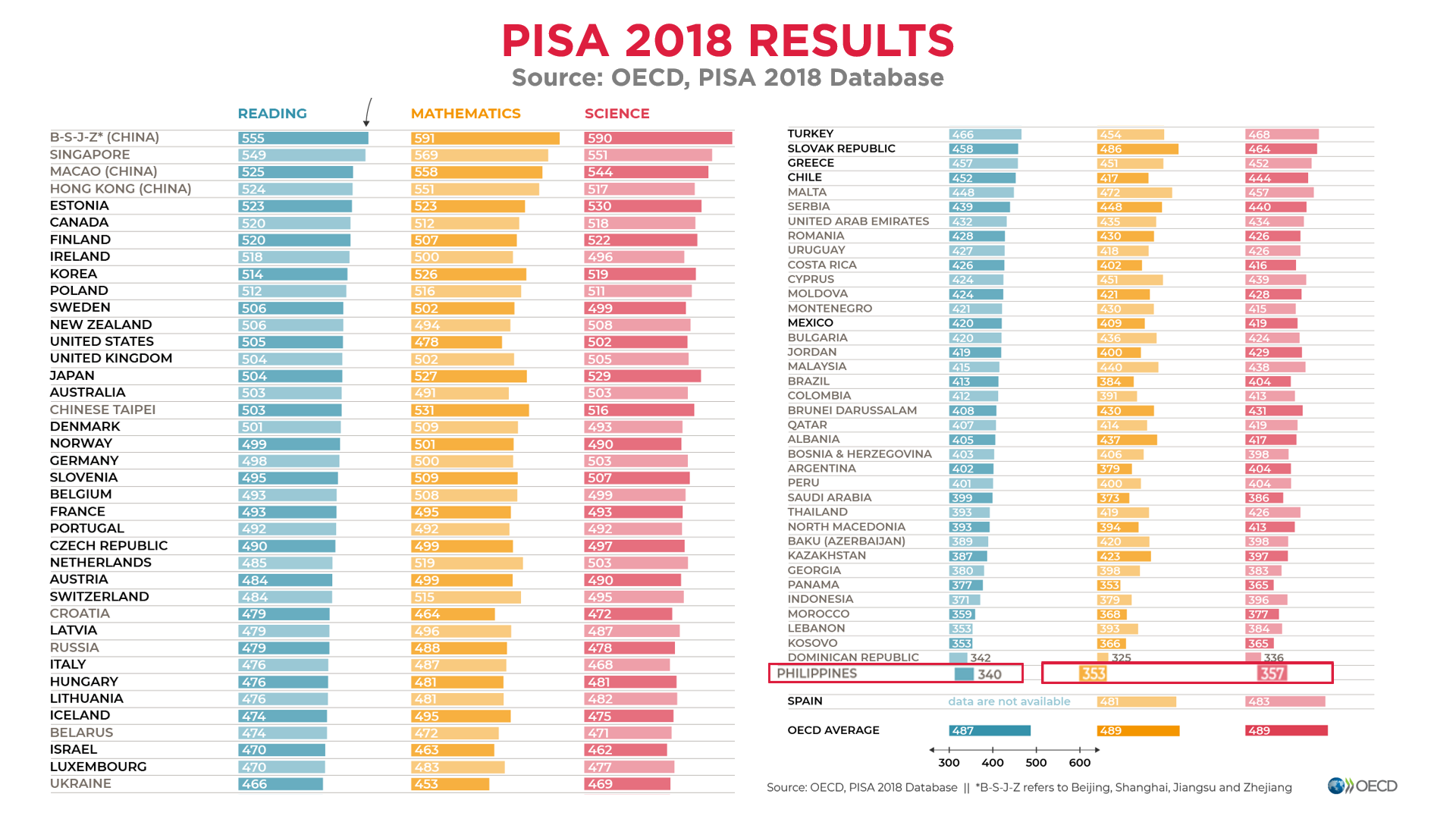 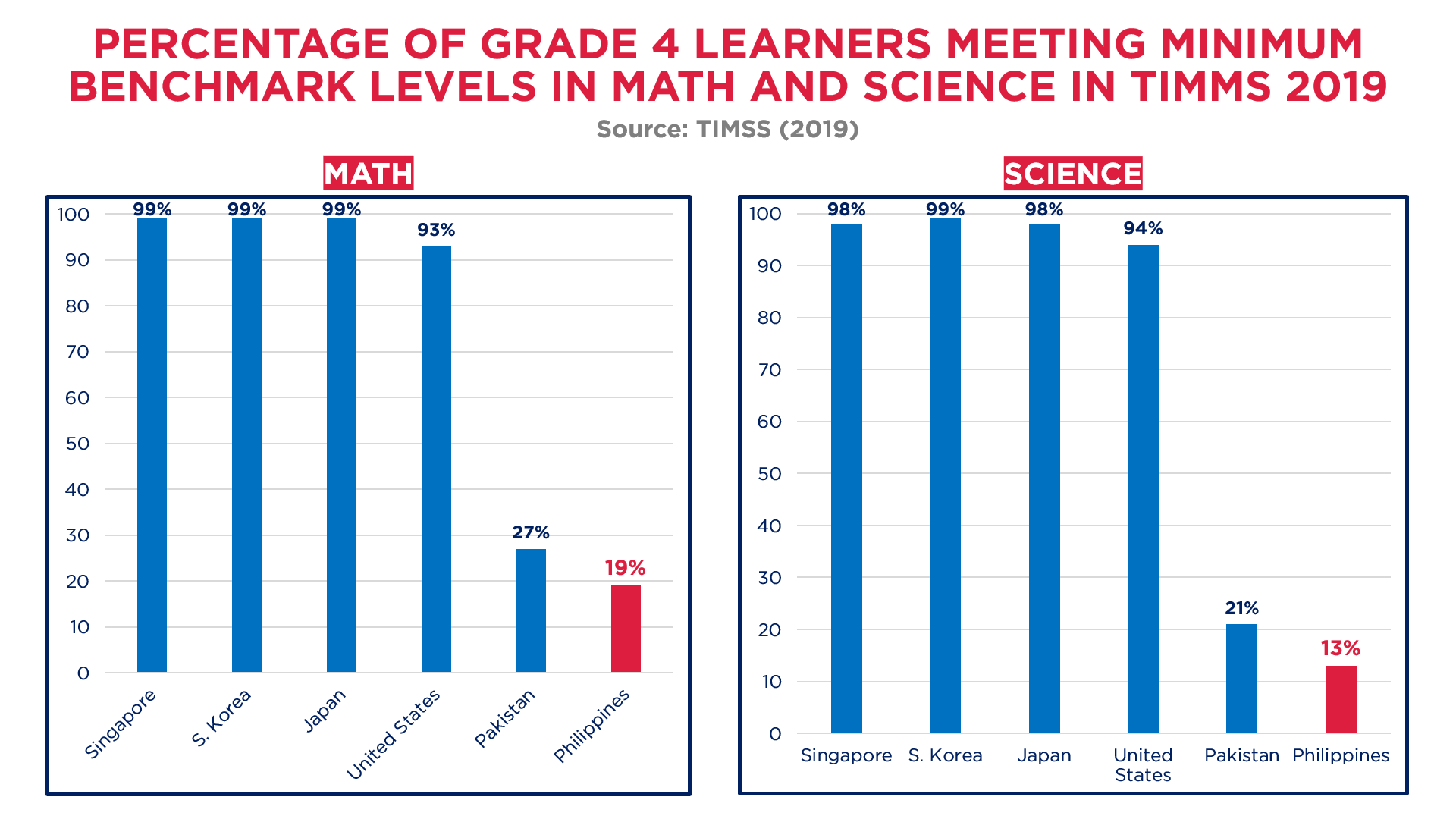 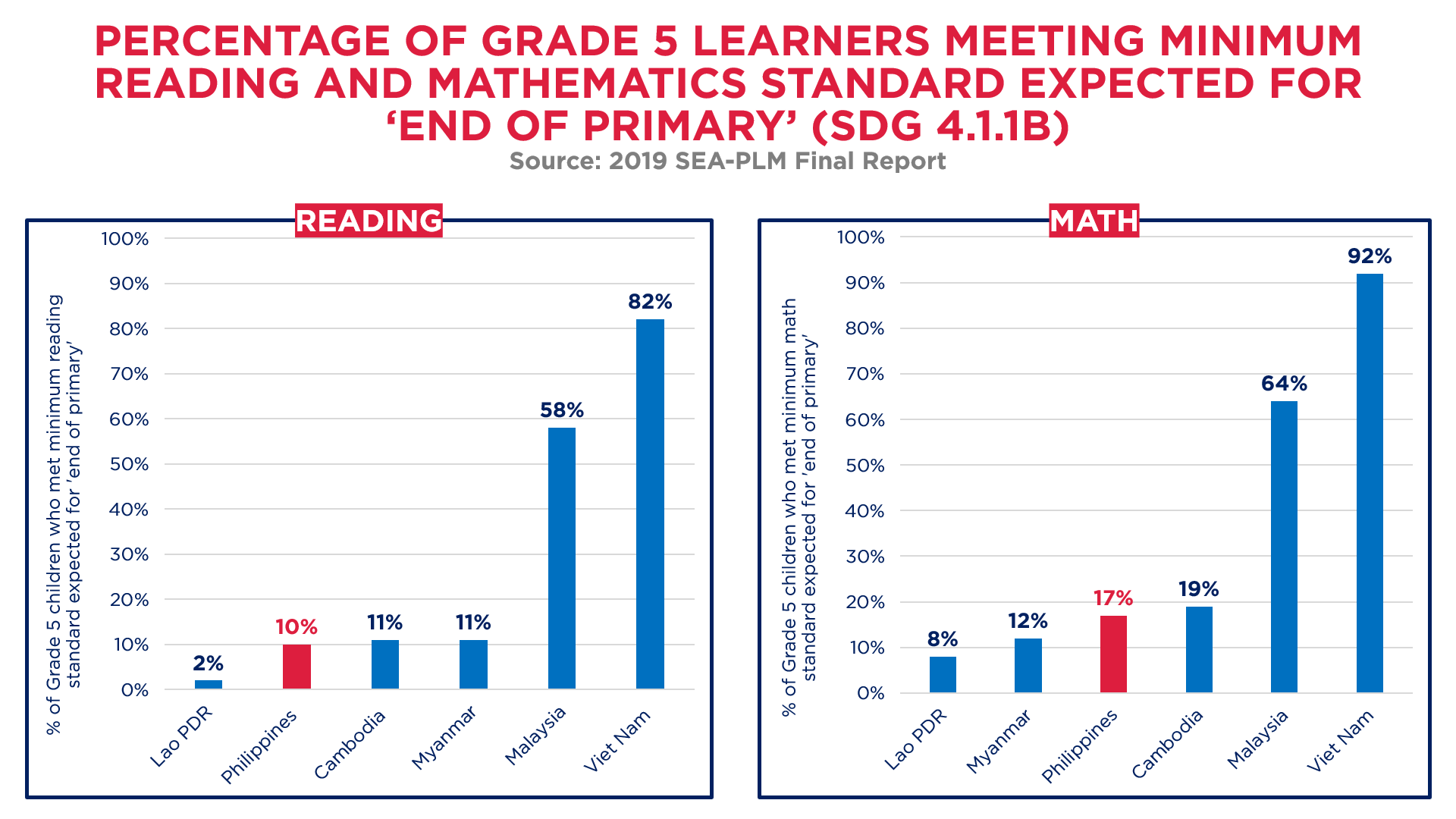 SCHOOL CLOSURES IN THE PHILIPPINES VS OTHER COUNTRIES
Source: UNESCO Institute of Statistics; OSSTG
TOP 10 COUNTRIES WITH THE GREATEST NUMBER OF FULL SCHOOL CLOSURES
PHILIPPINES VS. ASEAN + SELECTED ASIAN COUNTRIES
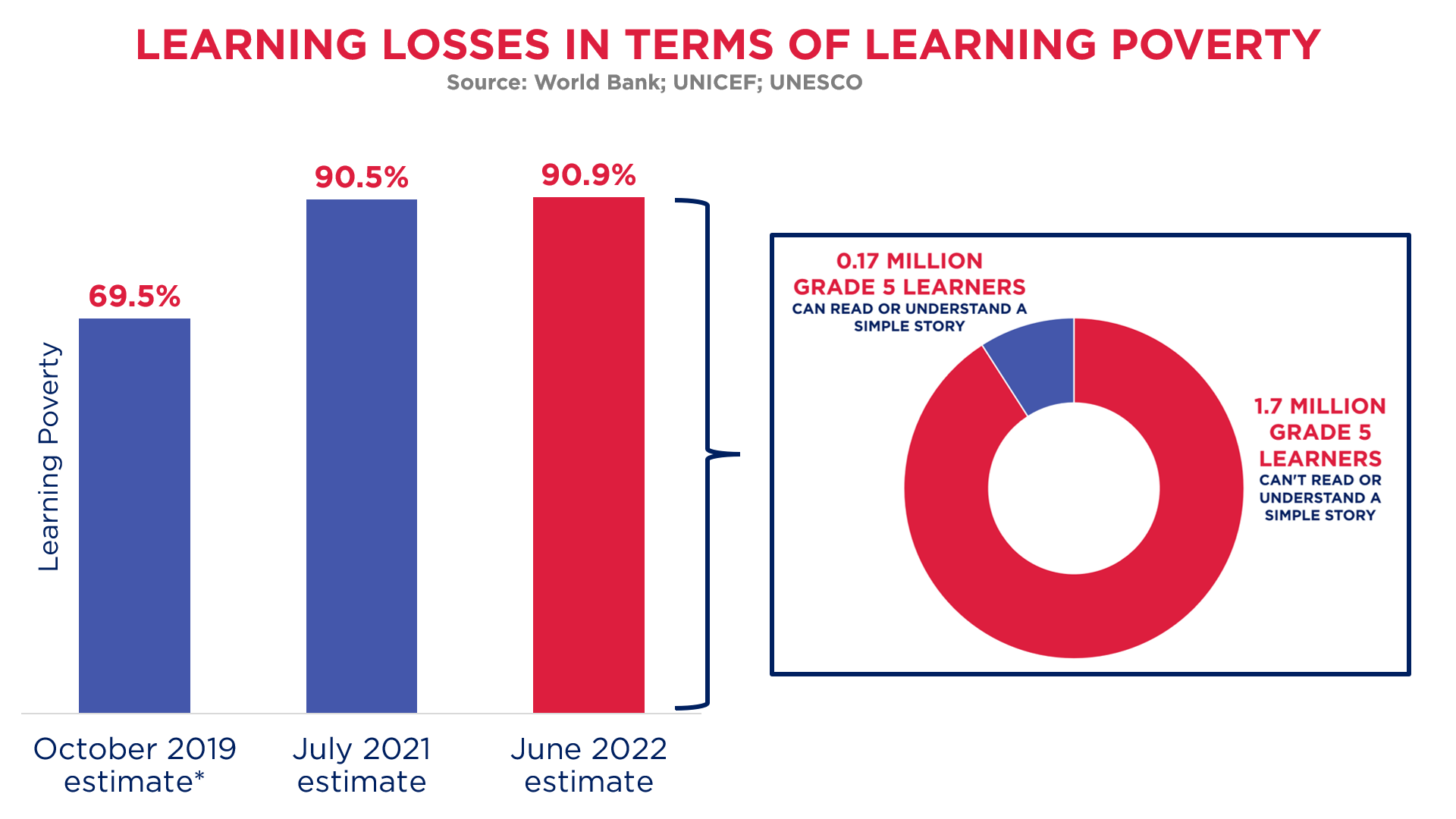 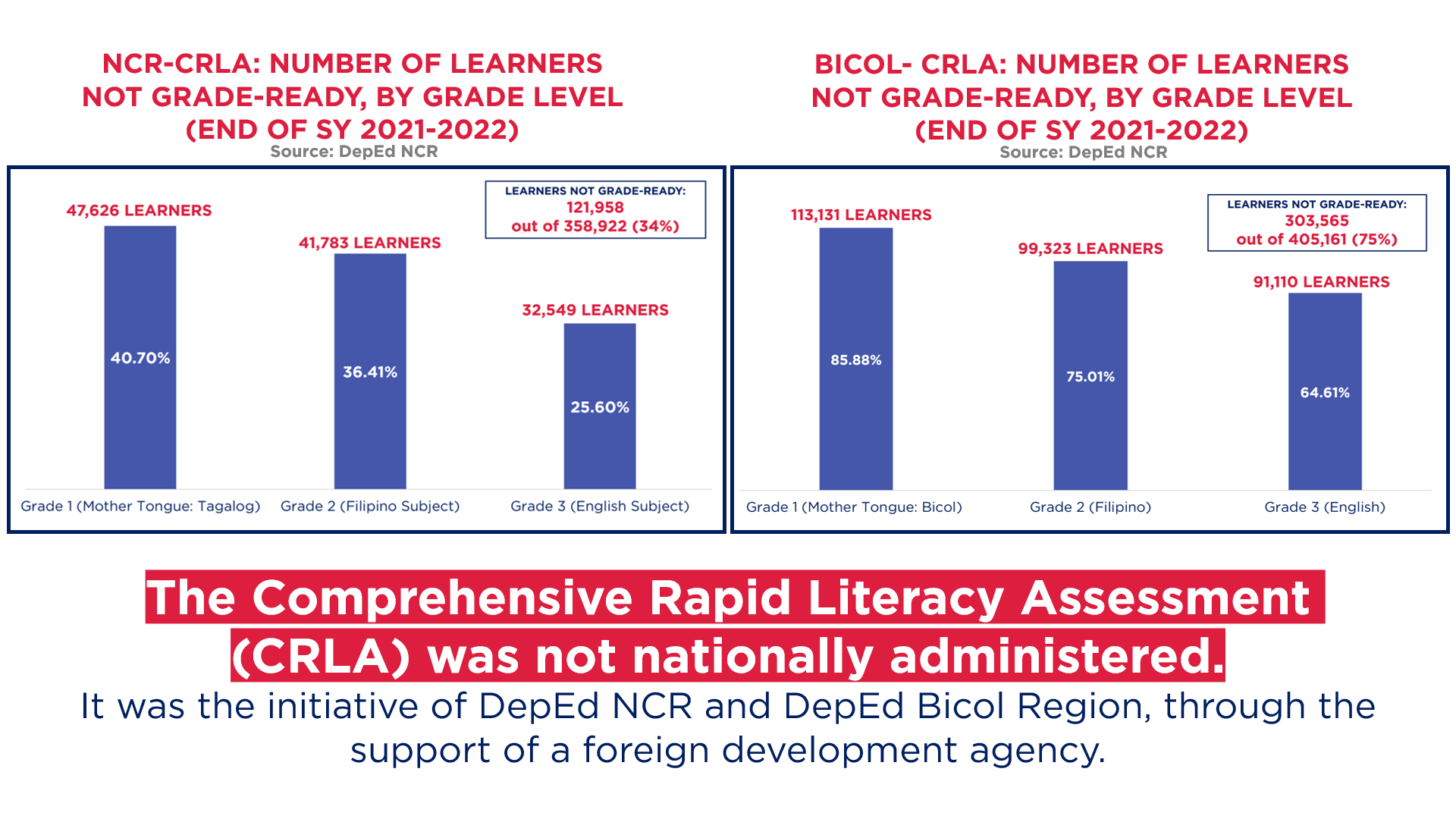 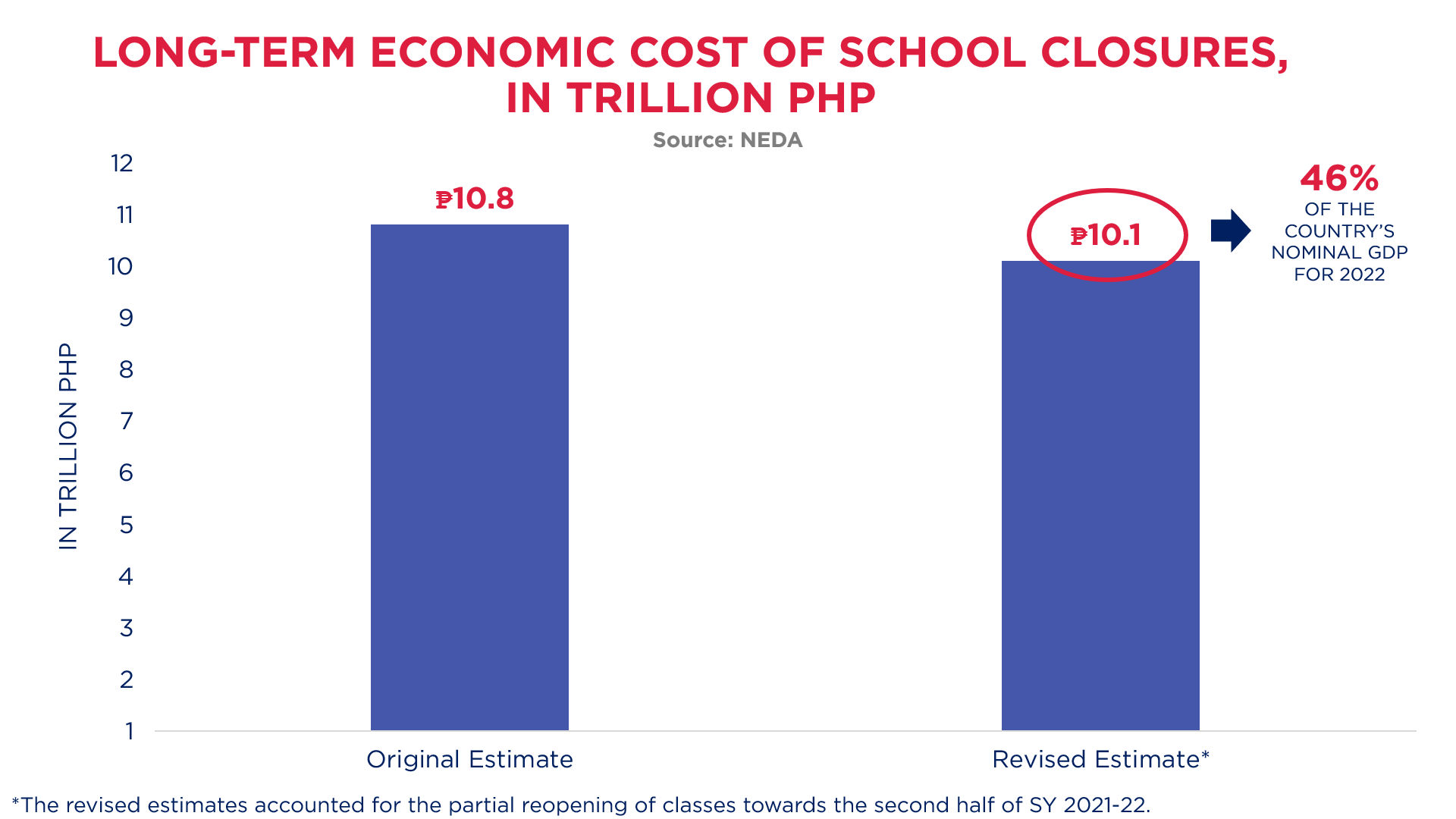 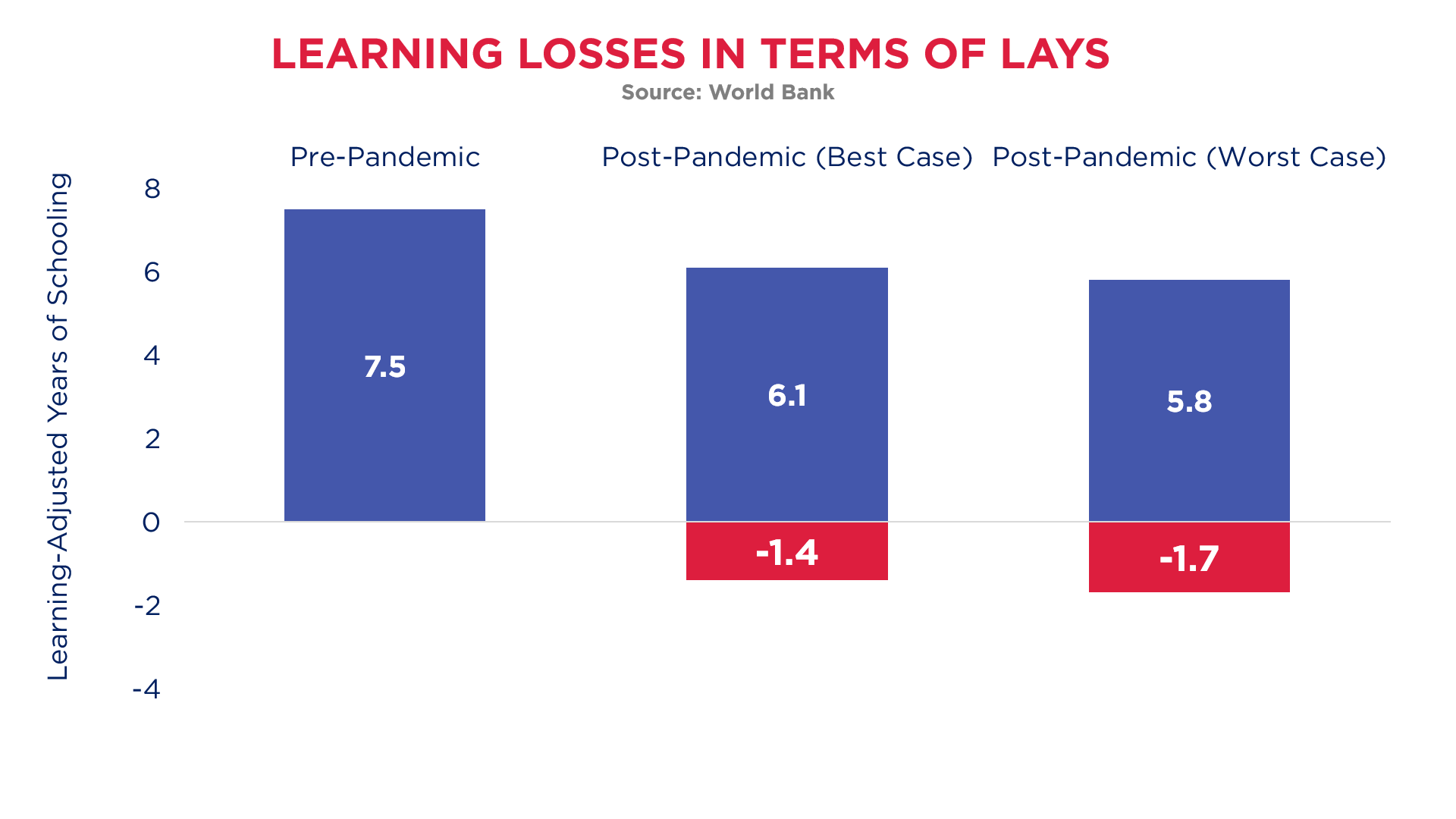 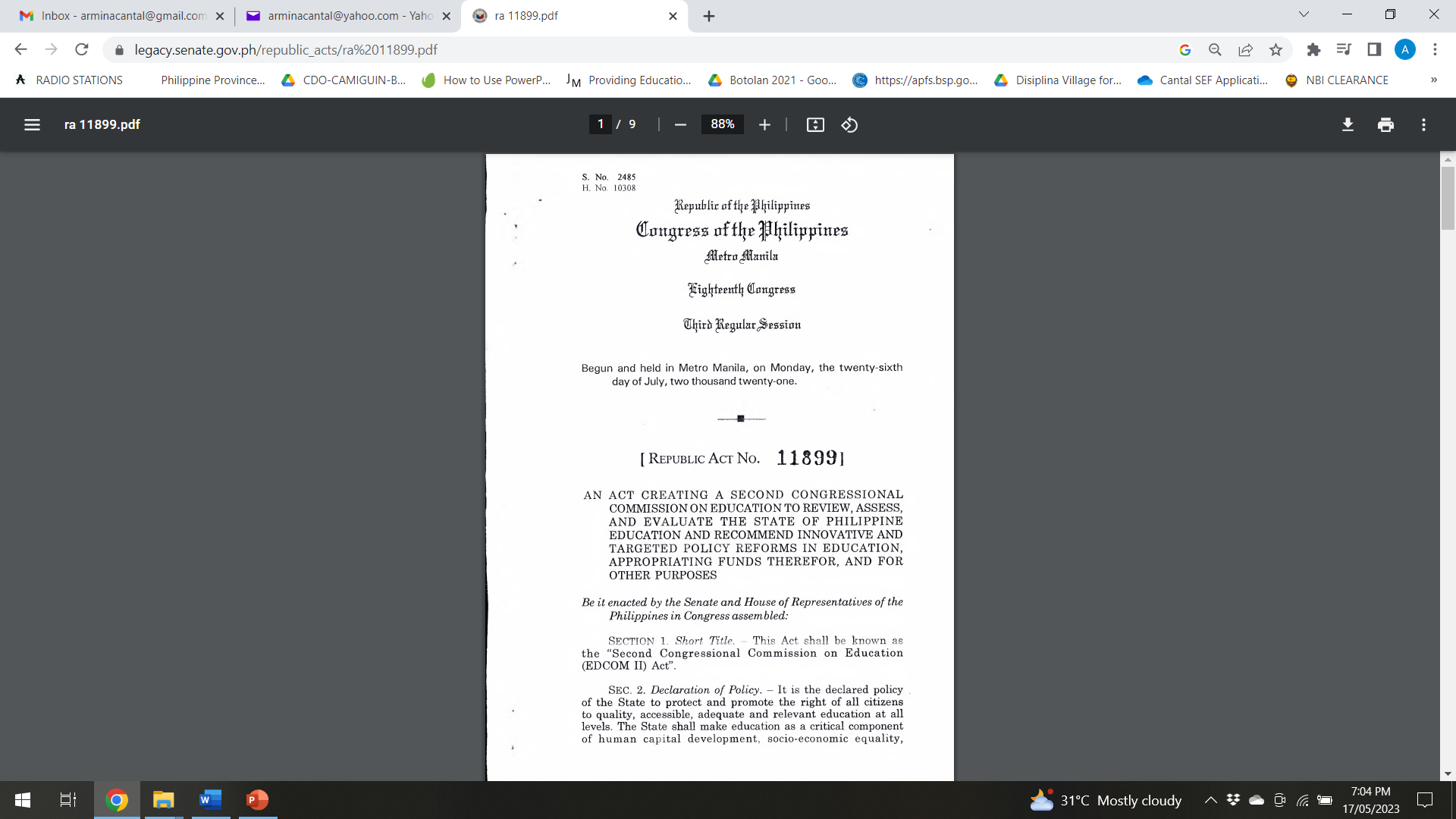 REPUBLIC ACT NO. 11899
THE SECOND CONGRESSIONAL COMMISSION ON EDUCATION
EDCOM II must be implemented to holistically address human capital development, from nutrition, early childhood education, up to formal education and continuing professional development.
PRIORITY ISSUES IDENTIFIED BY THE EDCOM 2
THE SECOND CONGRESSIONAL COMMISSION ON EDUCATION II (EDCOM II)
LIST OF RELEVANT PRIORITIES AND ISSUES FOR THE DEPARTMENT OF EDUCATION (DEPED)
LEARNING RESOURCES
THE SECOND CONGRESSIONAL COMMISSION ON EDUCATION II (EDCOM II)
LIST OF RELEVANT PRIORITIES AND ISSUES FOR THE DEPARTMENT OF EDUCATION (DEPED)
MEASUREMENT OF LEARNING OUTCOMES
THE SECOND CONGRESSIONAL COMMISSION ON EDUCATION II (EDCOM II)
LIST OF RELEVANT PRIORITIES AND ISSUES FOR THE DEPARTMENT OF EDUCATION (DEPED)
CURRICULUM INSTRUCTION
THE SECOND CONGRESSIONAL COMMISSION ON EDUCATION II (EDCOM II)
LIST OF RELEVANT PRIORITIES AND ISSUES FOR THE DEPARTMENT OF EDUCATION (DEPED)
SCHOOL INFRASTRUCTURE
THE SECOND CONGRESSIONAL COMMISSION ON EDUCATION II (EDCOM II)
LIST OF RELEVANT PRIORITIES AND ISSUES FOR THE DEPARTMENT OF EDUCATION (DEPED)
ALTERNATIVE LEARNING SYSTEM
THE SECOND CONGRESSIONAL COMMISSION ON EDUCATION II (EDCOM II)
LIST OF RELEVANT PRIORITIES AND ISSUES FOR THE DEPARTMENT OF EDUCATION (DEPED)
HOME AND SCHOOL ENVIRONMENT
THE SECOND CONGRESSIONAL COMMISSION ON EDUCATION II (EDCOM II)
LIST OF RELEVANT PRIORITIES AND ISSUES FOR THE DEPARTMENT OF EDUCATION (DEPED)
ALIGNMENT OF CHED, PRC, DEPED (INCLUDING TEC) ON TEACHER EDUCATION AND DEVELOPMENT
THE SECOND CONGRESSIONAL COMMISSION ON EDUCATION II (EDCOM II)
LIST OF RELEVANT PRIORITIES AND ISSUES FOR THE DEPARTMENT OF EDUCATION (DEPED)
PRE-SERVICE EDUCATION
THE SECOND CONGRESSIONAL COMMISSION ON EDUCATION II (EDCOM II)
LIST OF RELEVANT PRIORITIES AND ISSUES FOR THE DEPARTMENT OF EDUCATION (DEPED)
IN-SERVICE TRAINING AND DEVELOPMENT
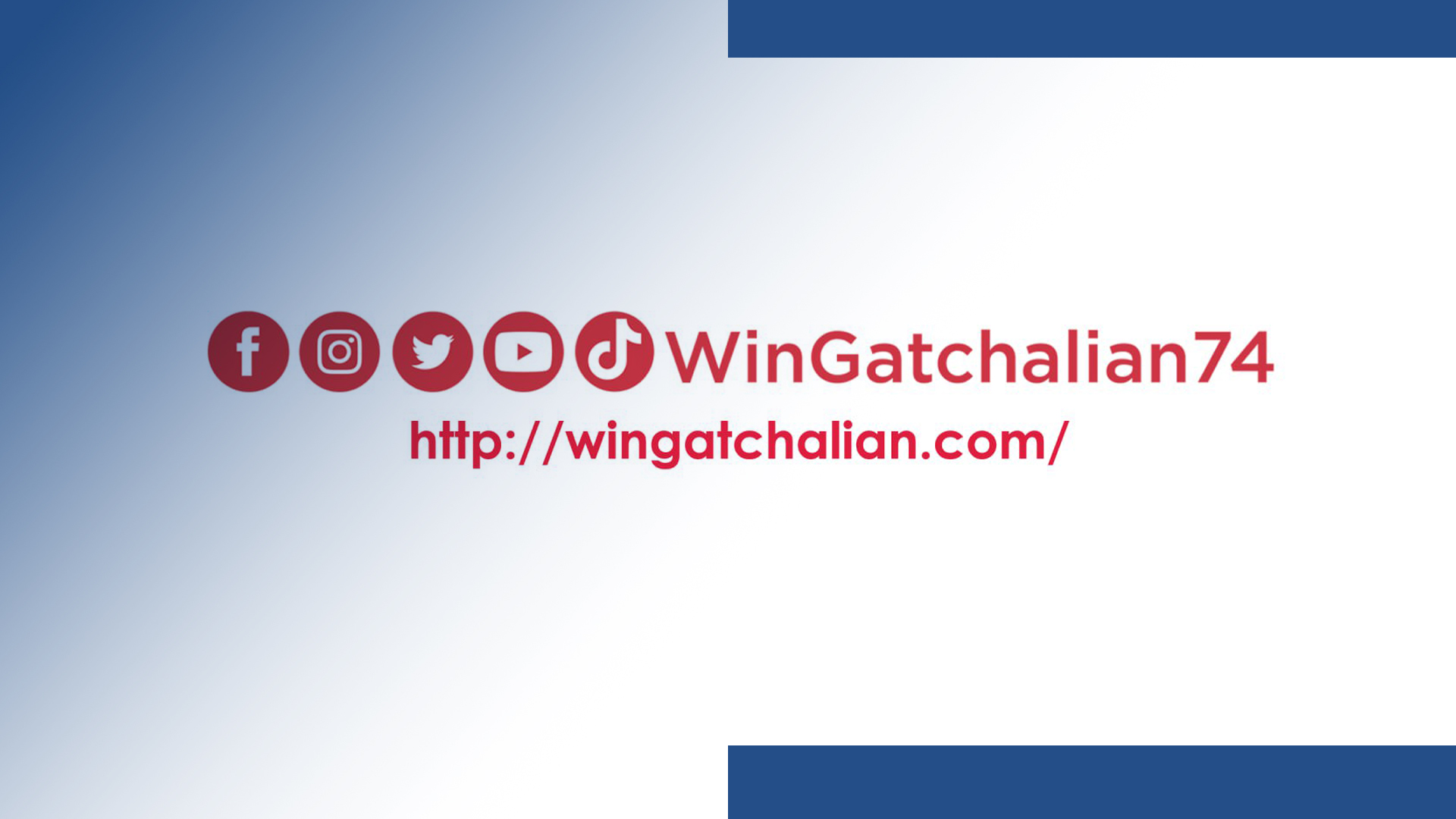